Primary Care Grand Rounds
Sexual Assault and Forensic Services in the South Island
Jan Calnan, BSN, RN
Coordinator of the South Island Forensic Nurse Examiner Program
Christina Malo, BScN, RN(C) Communicable Disease Program, Emergency & FNE
Disclosures and Conflicts of Interest
Jan
Nothing to disclose 
No conflicts of interest
Christina
Nothing to disclose
No conflicts of interest
Land Acknowledgment
As settlers on this land, we would like to acknowledge the Lekwungen Peoples and the Songhees and Esquimalt Nations whose ancestral, traditional and unceded territory we are on today. We respectfully acknowledge that we are guests who live, work and play on the traditional, ancestral and unceded territories of the W̱SÁNEĆ peoples and the Malahat First Nation
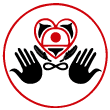 Island Health cultural safety logo - designed by Ray MacGuire and Dale Letourneau in 2011
Objectives
When and how to involve forensic services
Top questions to ask 
If involving forensics:
What we do
If not involving forensics: 
Things to consider
Special Considerations
Processes with Minors
Our exam and evidence collection
When and How to Involve Forensic Services
When someone discloses a sexual assault that has occurred in the past 7 days
If they have someone with them - do they feel comfortable talking to you with them there? 
Do they consent to our involvement?! 
Questions to ask EVERYONE who discloses a sexual assault
Do you want our forensic nursing team involved? This does NOT mean that police will be involved - they can be 
Do you have any uncontrolled bleeding? 
Was any pressure applied around your neck? If yes, any loss of consciousness? Loss of bladder or bowel function? Were you dangled or shaken?
IF not medically stable - refer to ED for CT scan/ERP assessment
IF medically stable - aka no to the above questions, PAGE US :) 250-413-4947
If patient consents to FNE involvement… AND is medically clear
We speak to them on the phone and devise a plan - whether they want to go to VGH or RJH ED or to VSAC
We meet them where they choose, go through the consent process, hear about the incident and then the survivors has three options to choose from
If a patient does NOT want FNE involvement…
If they have someone with them - do they feel comfortable talking with them there? Can always ask people to wait in waiting room - 13 years and up do not need their parents in the room no matter what parents want
Offer STI screening - full panel 
Offer chemoprophylaxis
?Plan B? 
What is their hepatitis B status? Do they need HBIG? 
Do they meet criteria for HIV PEP? Available at DUPCC and EUPCC and ISH
Review follow up testing suggestions
Resources available
[Speaker Notes: https://intranet.islandhealth.ca/departments/pharmacy/clinical_pharmacy/Documents/emergency_medicine/emerg_dispensing_HIV_post_exposure_prophylaxis_kits.pdf#search=HIV%20post%20exposure%20prophylaxis]
Special Considerations
Are they altered? 
Capable to consent?
Capacity to consent?
Processes with Minors
≥ 13 years of age
Duty to report? 
Mature Minor
Infant Act
Age of Consent
[Speaker Notes: Canada's age of consent
The age of consent to sexual activity is 16 years. In some cases, the age of consent is higher (for example, when there is a relationship of trust, authority or dependency).

In other words, a person must be at least 16 years old to be able to legally agree to sexual activity.

Close in age exceptions
A 14 or 15 year old can consent to sexual activity as long as the partner is less than five years older and there is no relationship of trust, authority or dependency or any other exploitation of the young person. This means that if the partner is 5 years or older than the 14 or 15 year old, any sexual activity is a criminal offence.

There is also a "close in age" exception for 12 and 13 year olds. A 12 or 13 year old can consent to sexual activity with a partner as long as the partner is less than two years older and there is no relationship of trust, authority or dependency or any other exploitation of the young person. This means that if the partner is 2 years or older than the 12 or 13 year old, any sexual activity is a criminal offence.

A 16 or 17 year old cannot consent to sexual activity if:

their sexual partner is in position of trust or authority towards them, for example their teacher or coach
the young person is dependent on their sexual partner, for example for care or support
the relationship between the young person and their sexual partner is exploitative]
Our exam and evidence collection
When we assess, we will not be able to definitively say what happened
The swabs are collected for potential future processing if they do go to the forensic lab if Crown deems it applicable to be run for the case
Case Scenarios
14 y/o F presents 4 days after attending a party where she was drinking and flirting with a guy. He got her another drink and the next thing she recalls is waking up to him kissing her, her clothes strewn
30 y/o F presents to DUPCC, 10 days post assault
26 y/o M comes to clinic requesting screening. Was on date last night with a guy who he met online. Went back to his place and had sex. Had condom on at the beginning but then it was removed
[Speaker Notes: Stealthing. 
Do you have to tell her parents? 
Age of consent? 
Supportive measures >7 days post SA]
When in doubt… CALL US
Q & A Time!
Crisis Line 1‑888‑494‑3888 
VSAC 250-383-3232